RECYCLING
How can I change my school?
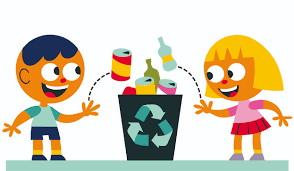 2nd grade of Primary Education
Objectives
Learning Objectives
To understand the importance of recycling.
To carry out an observation task in the playground.
To use a data table to organize information.
To take care of the environment around us.
To research about school cleaning and how to improve it.

Literacy
To use recycling vocabulary such as plastic, glass, cardboard,...
Make predictions and suggestions: I think that..../ I can....
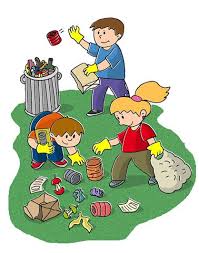 Learning Activities
To carry out an observation task of a dirty playground to write down on table what they have found.
Using this information to group and classify these elements into the correct container in order to recycle.
To compare the data results using graphs.
To make advertisements for the rest of the school, to use as less containers as possible for breakfast. In order not to make rubbish in the playground.
Success Criteria
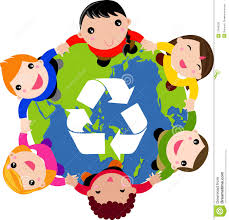 I can identify a dirty or clean playground.
	I recognize the vocabulary.
	I can classify recyling objects in the correct container.
	I can make predictions about our investigations
	I can compare the graph information and make suggestions
Lesson Organization
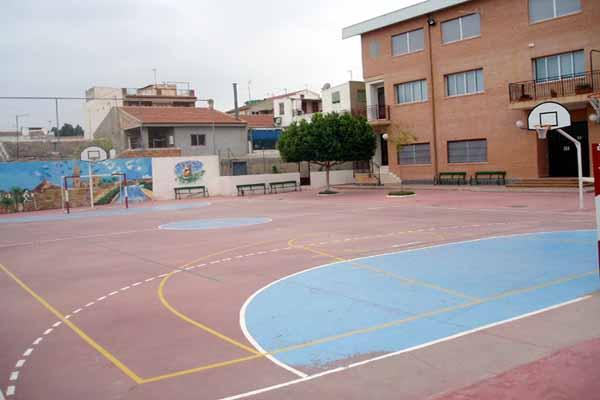 WHAT DO YOU FIND IN YOUR PLAYGROUND?
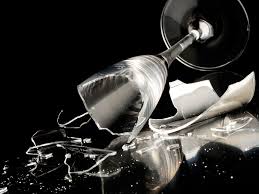 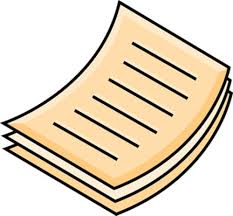 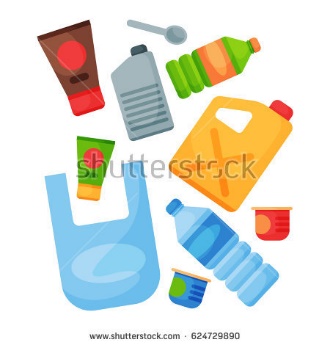 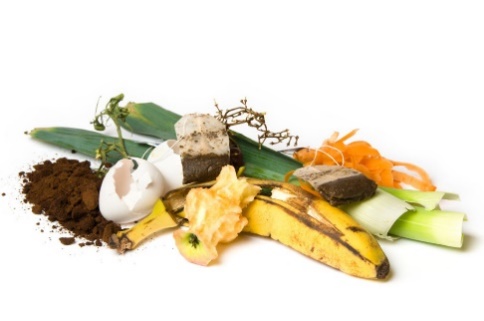 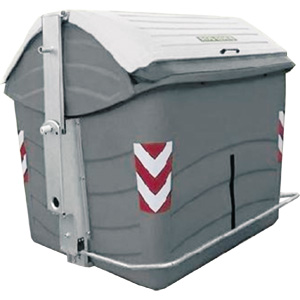 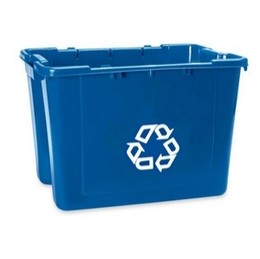 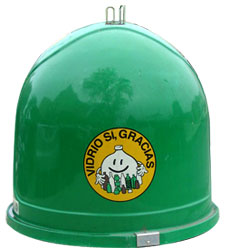 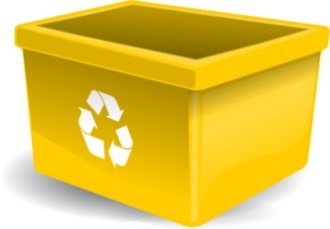 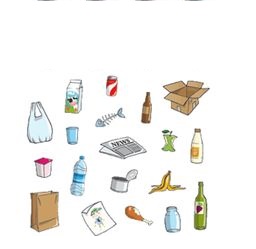 Self/peer assessment
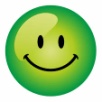 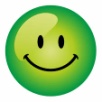 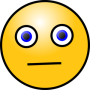 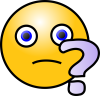 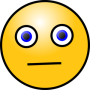 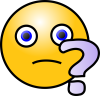 Conclusion
Group name: __________________________
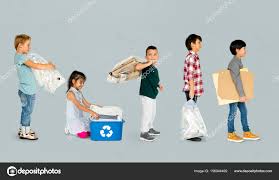